12 апреля 1961 года первый человек в мире полетел в космос.Гагарин Юрий Алексеевич.
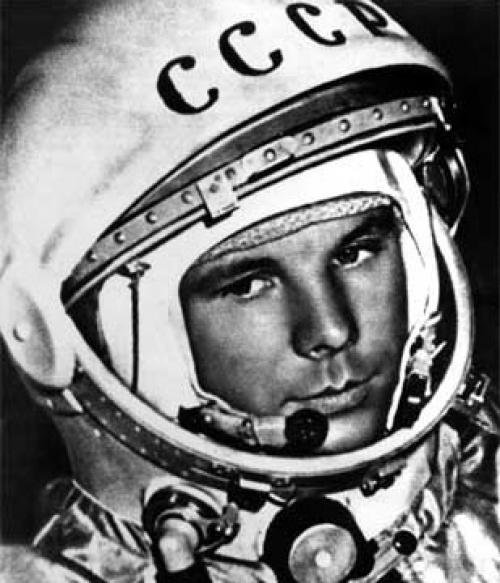 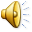 3 ноября 1957 года первый полет в космос совершила собака Лайка.
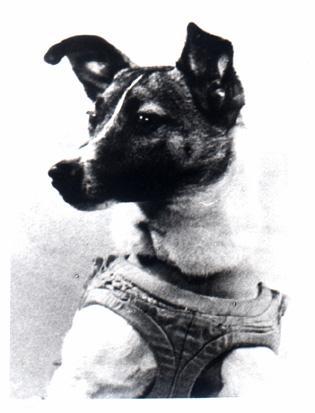 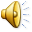 Белка и Стрелка
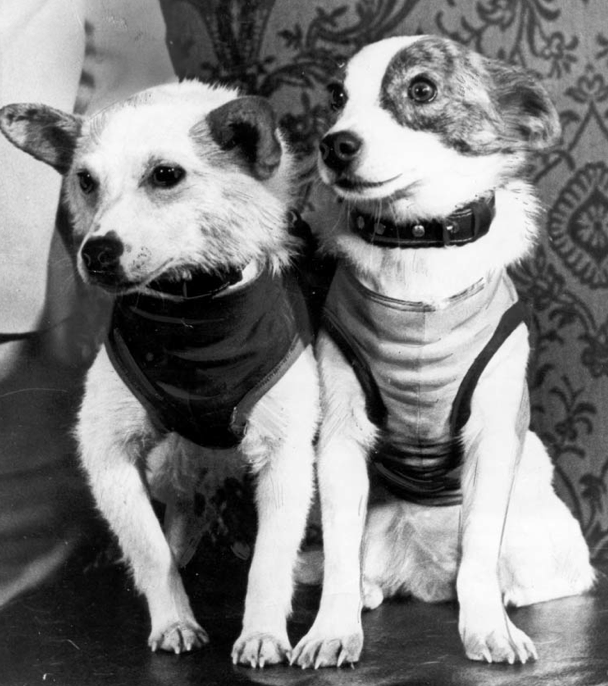 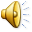 Первая женщина космонавт – Валентина Терешкова
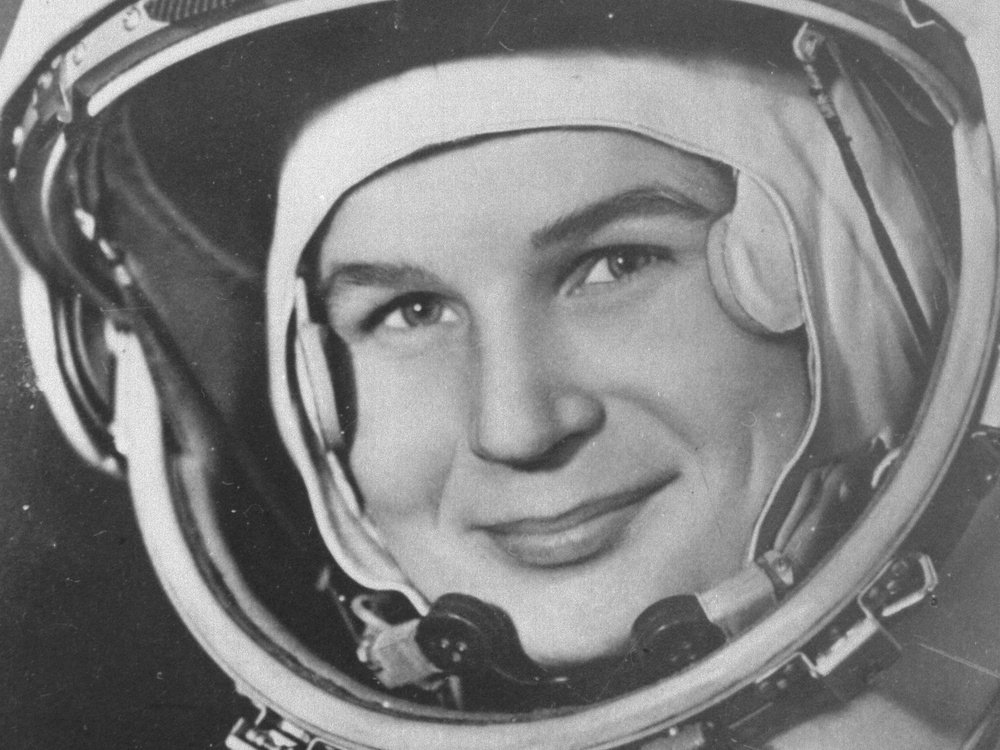 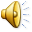